Deepwater Pathfinder
Repair completed by LOCK-N-STITCH Inc.
September 2012
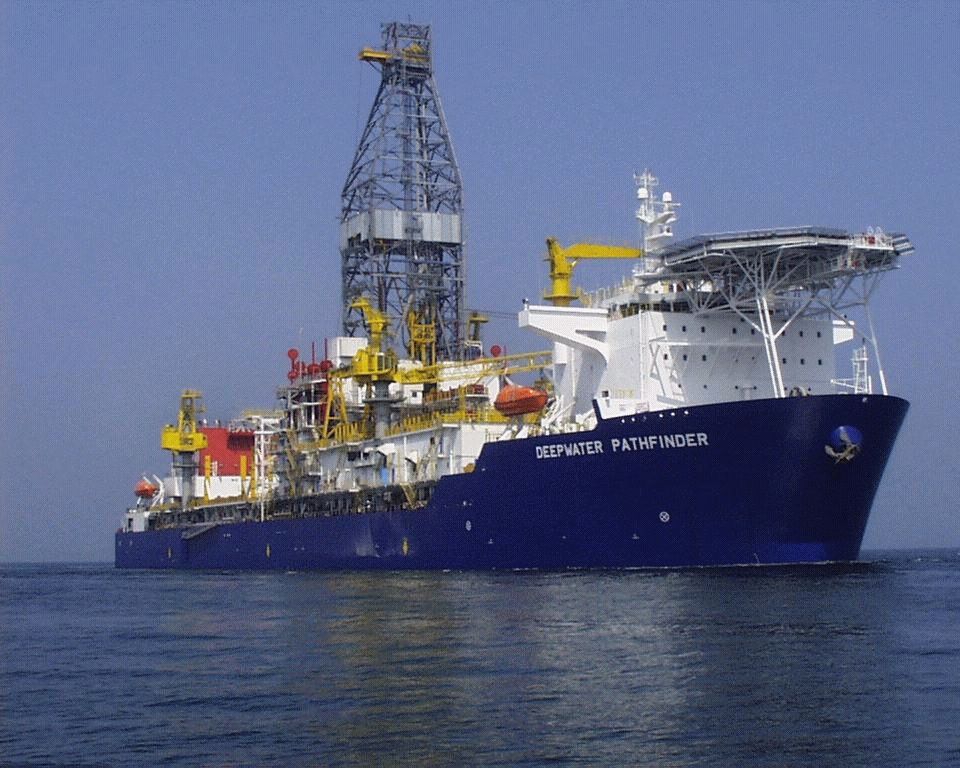 Water jacket to air box crack completed
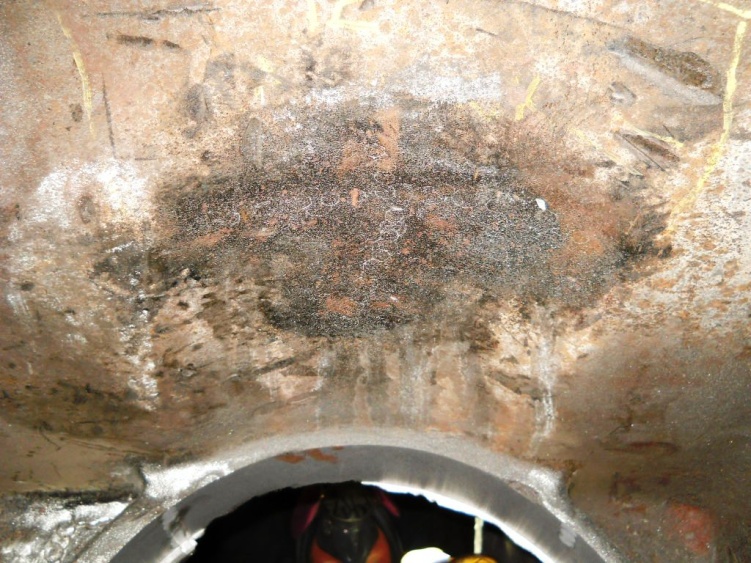 Lower bore repair side A2 needs two more pins and finish work
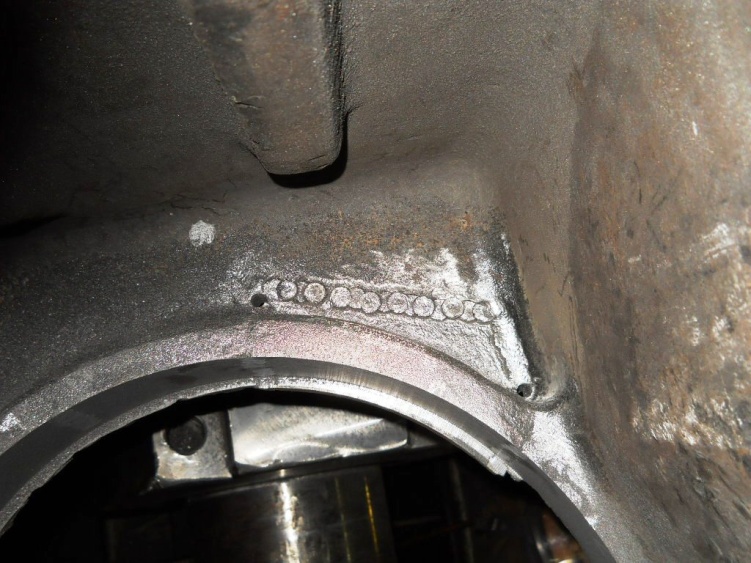 Bores A2 and B2 are bored and ready to accept repair sleeves
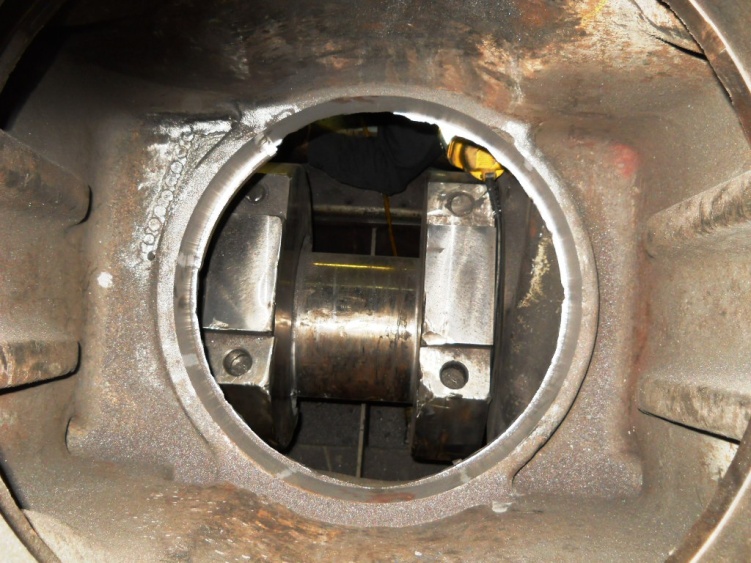 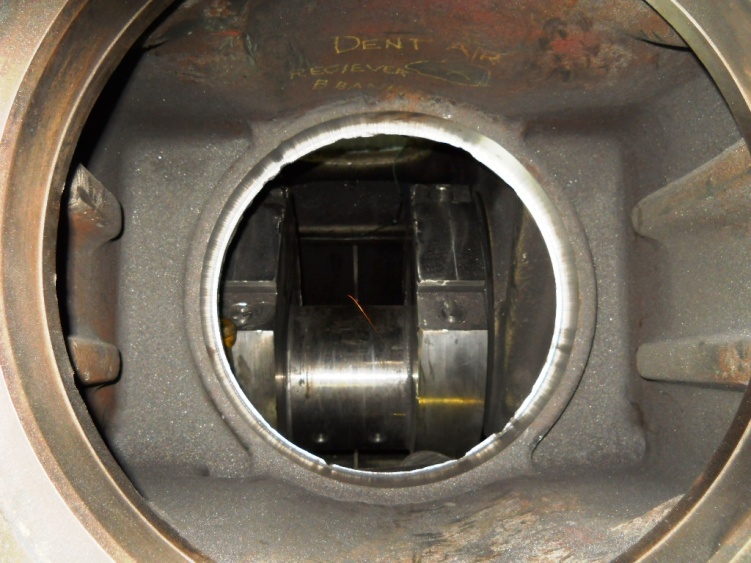 Using liquid Nitrogen to shrink the repair sleeve for the lower bores
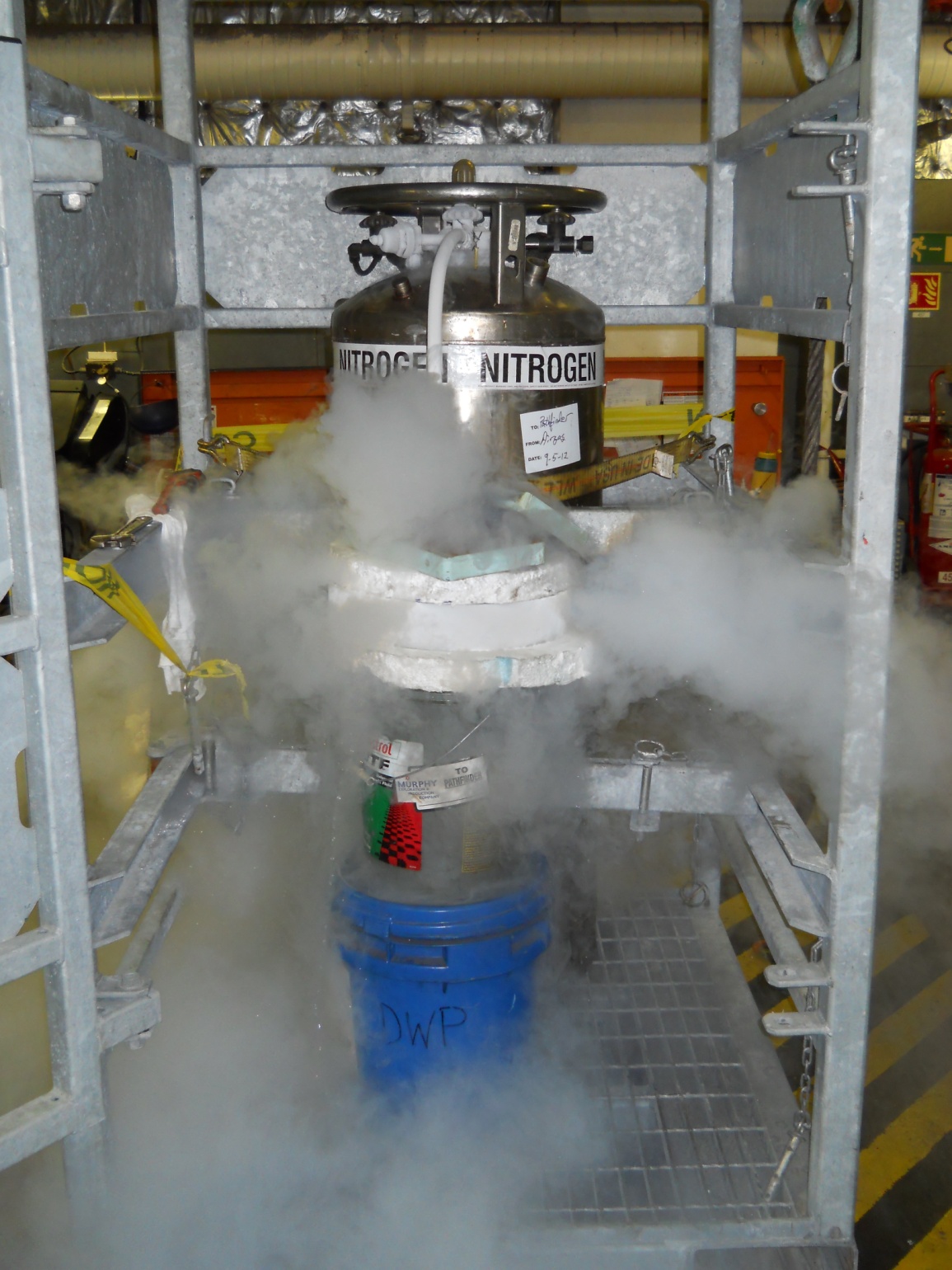 Lower bore repair sleeve installed and ready for final machining
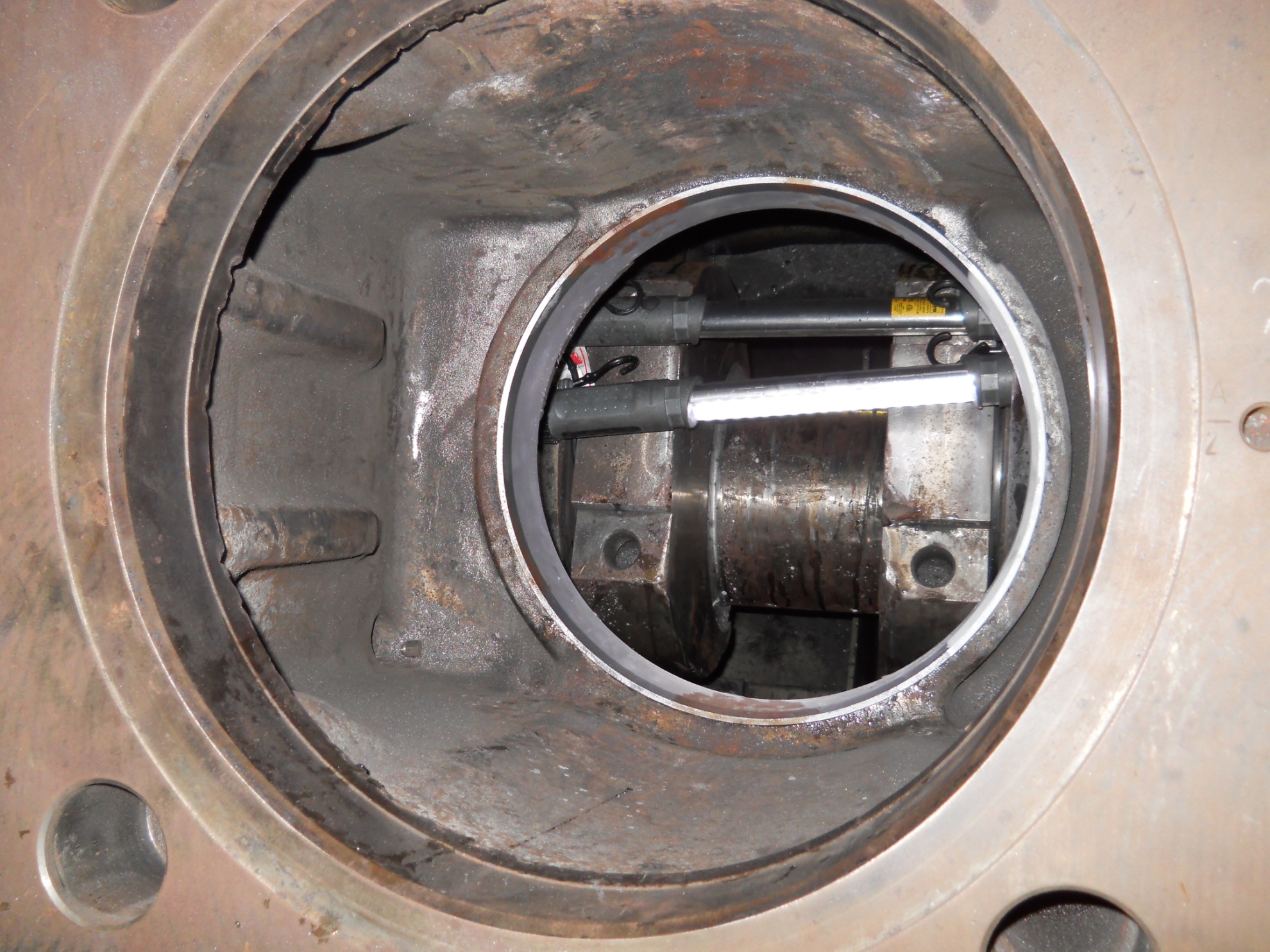 Stiffening bracket side A2 completed
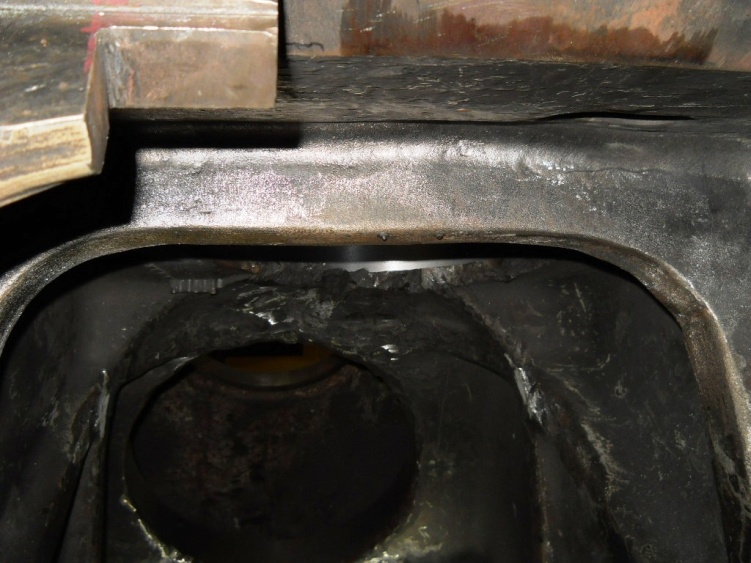 Stiffening bracket side B2 is stitched and ready for finish work
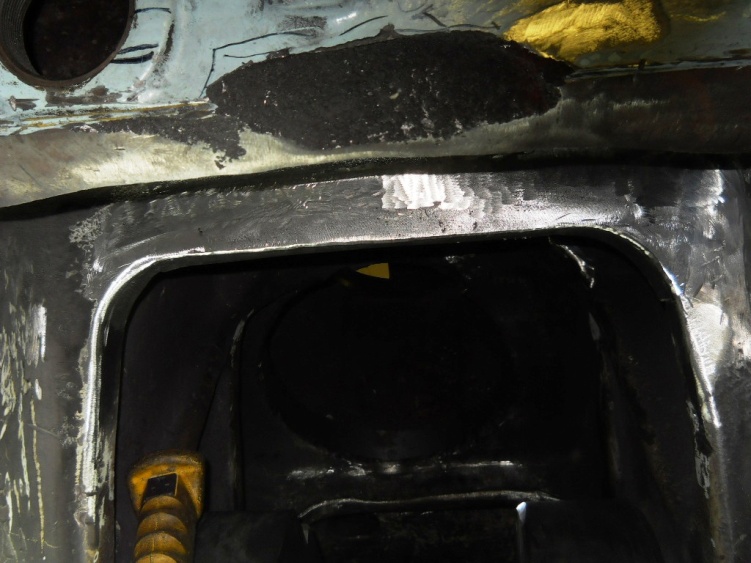 Side B2 main bearing web damage removed and ready to be stitched
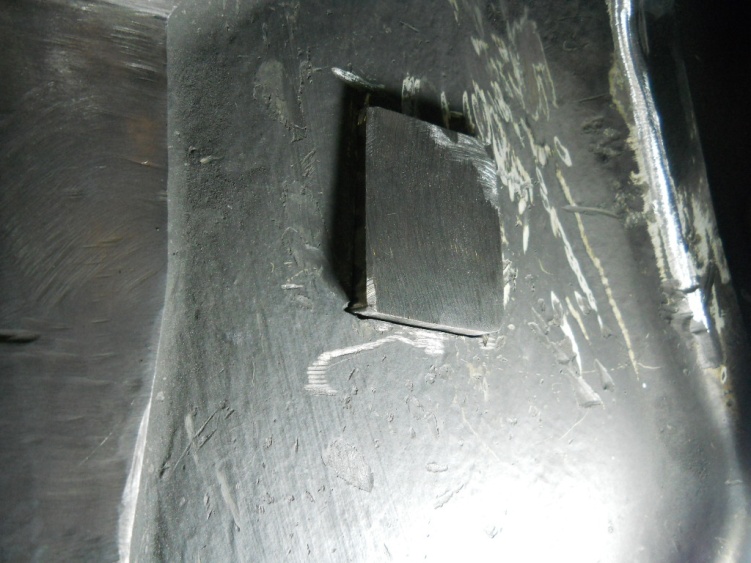 B Side Main Bearing Wall damage casting metal stitching completed and ready to be hand finished
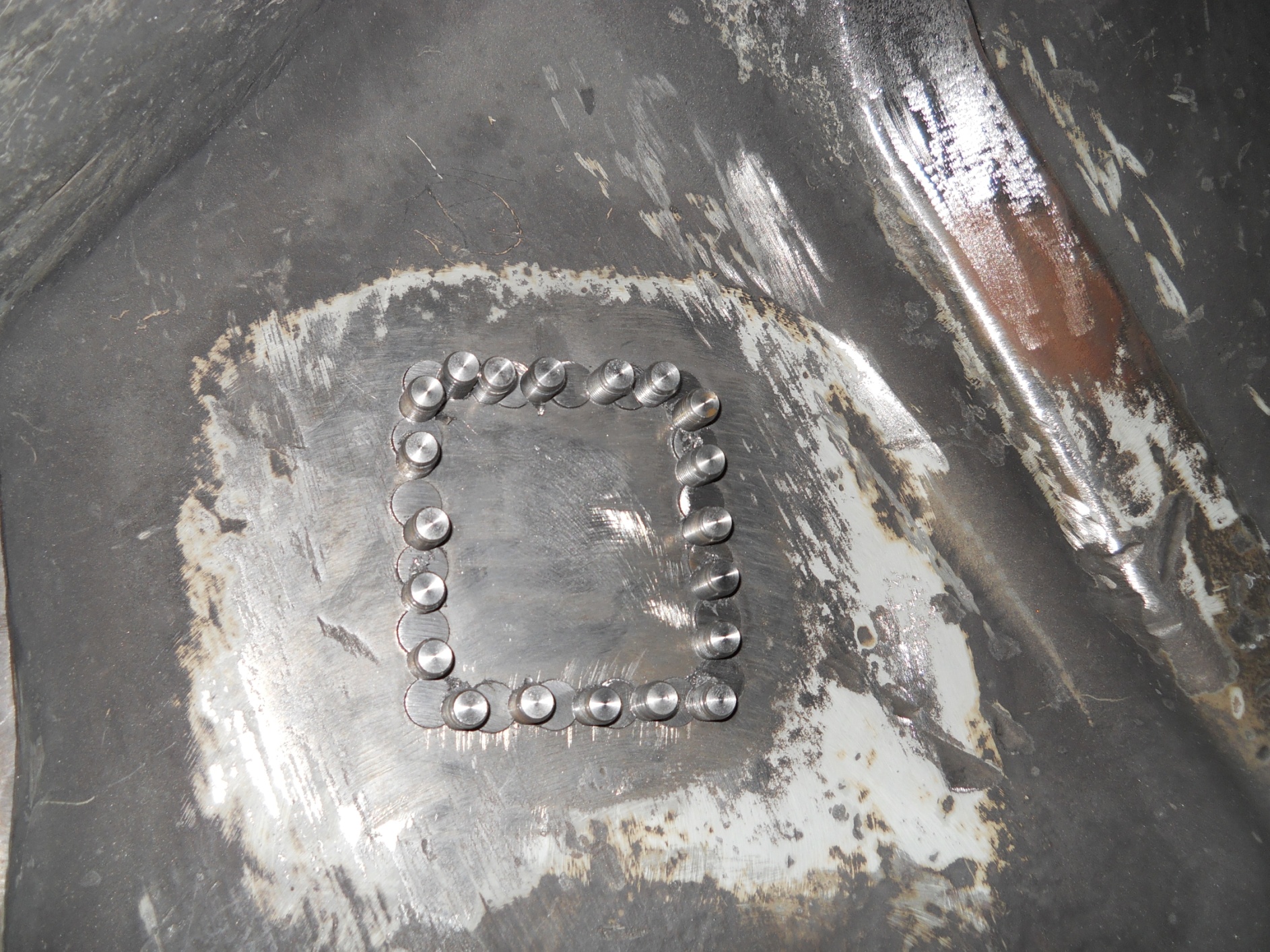 Inspection door side A2 damaged cut out and ready for new casting
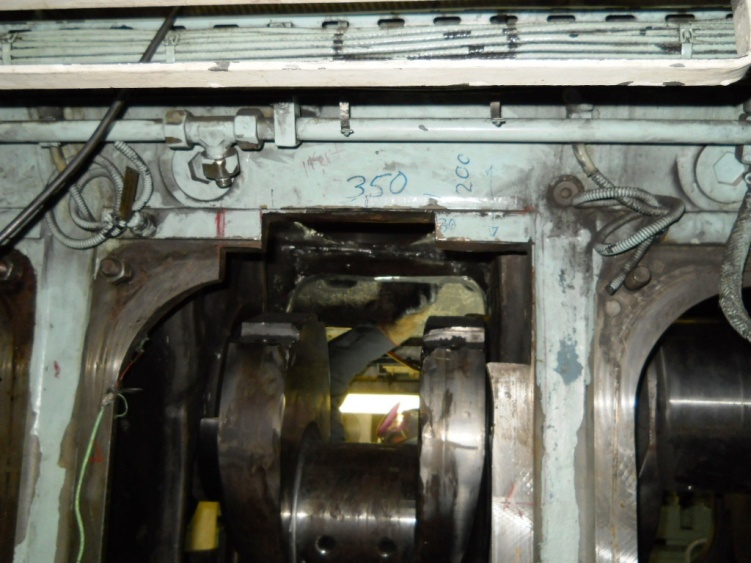 A Side Inspection gasket surface stitched into place
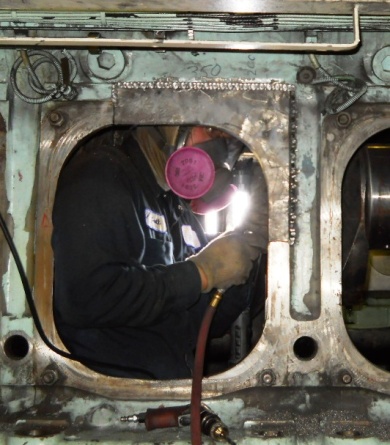 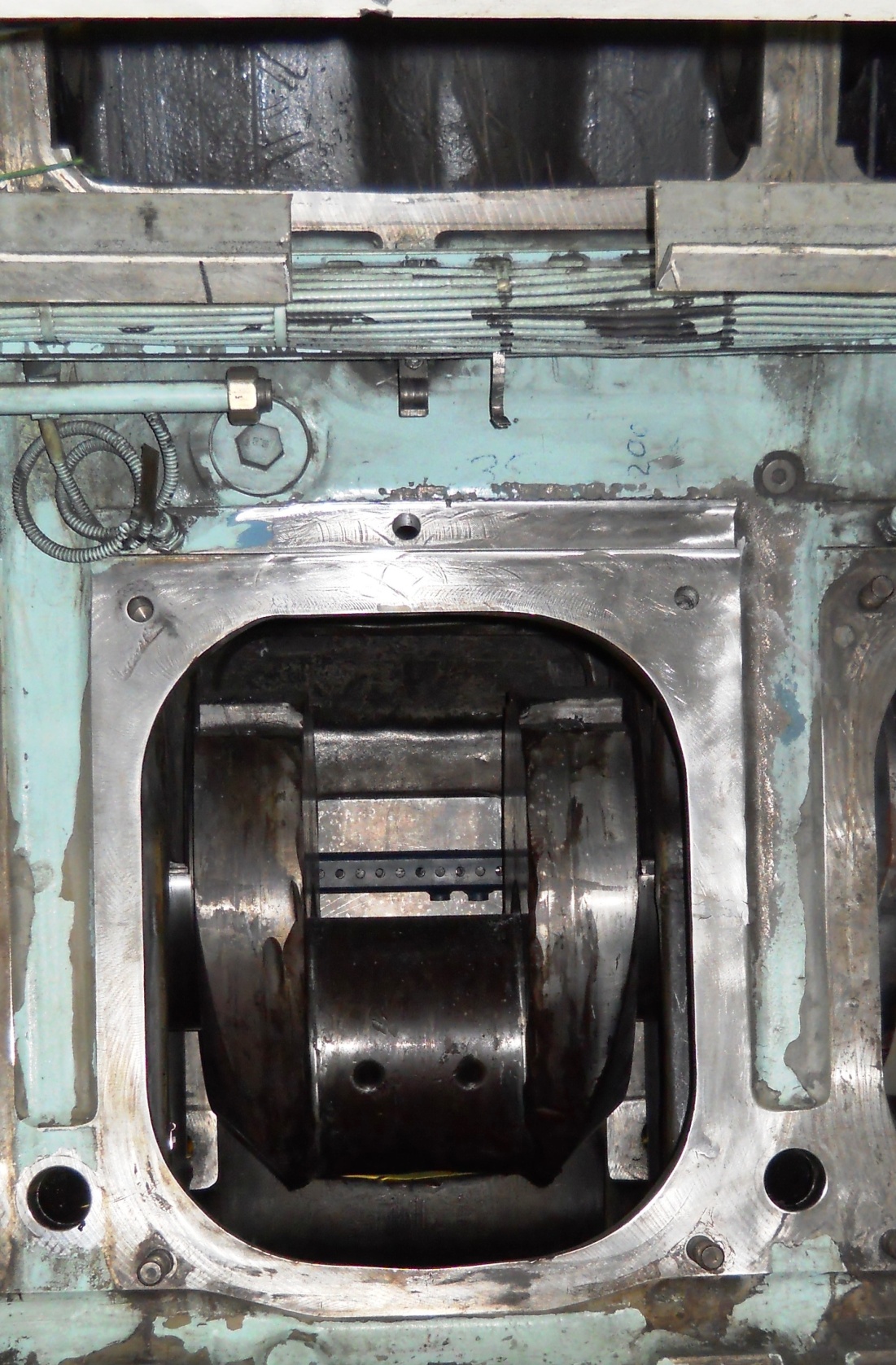 A side inspection door gasket surface repaired and machined
Inspection door B2 damage cut out and still need to cut damaged pocket above door
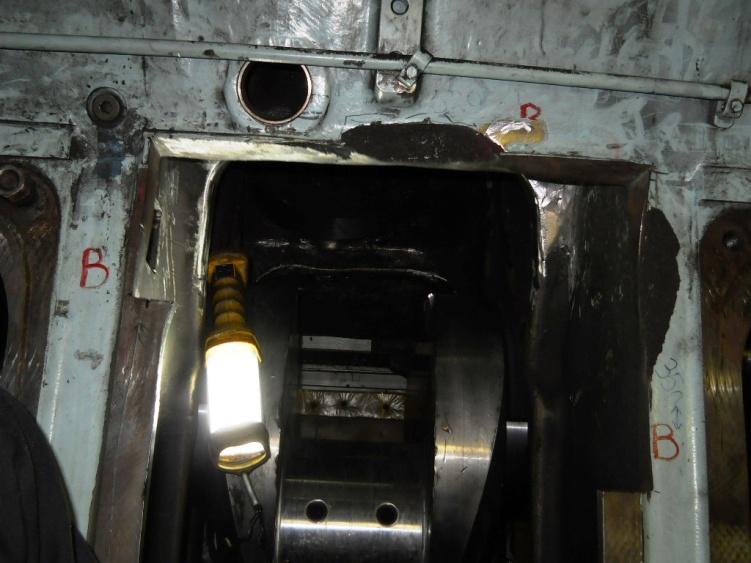 B side inspection gasket surface casting fitted and ready to be metal stitched
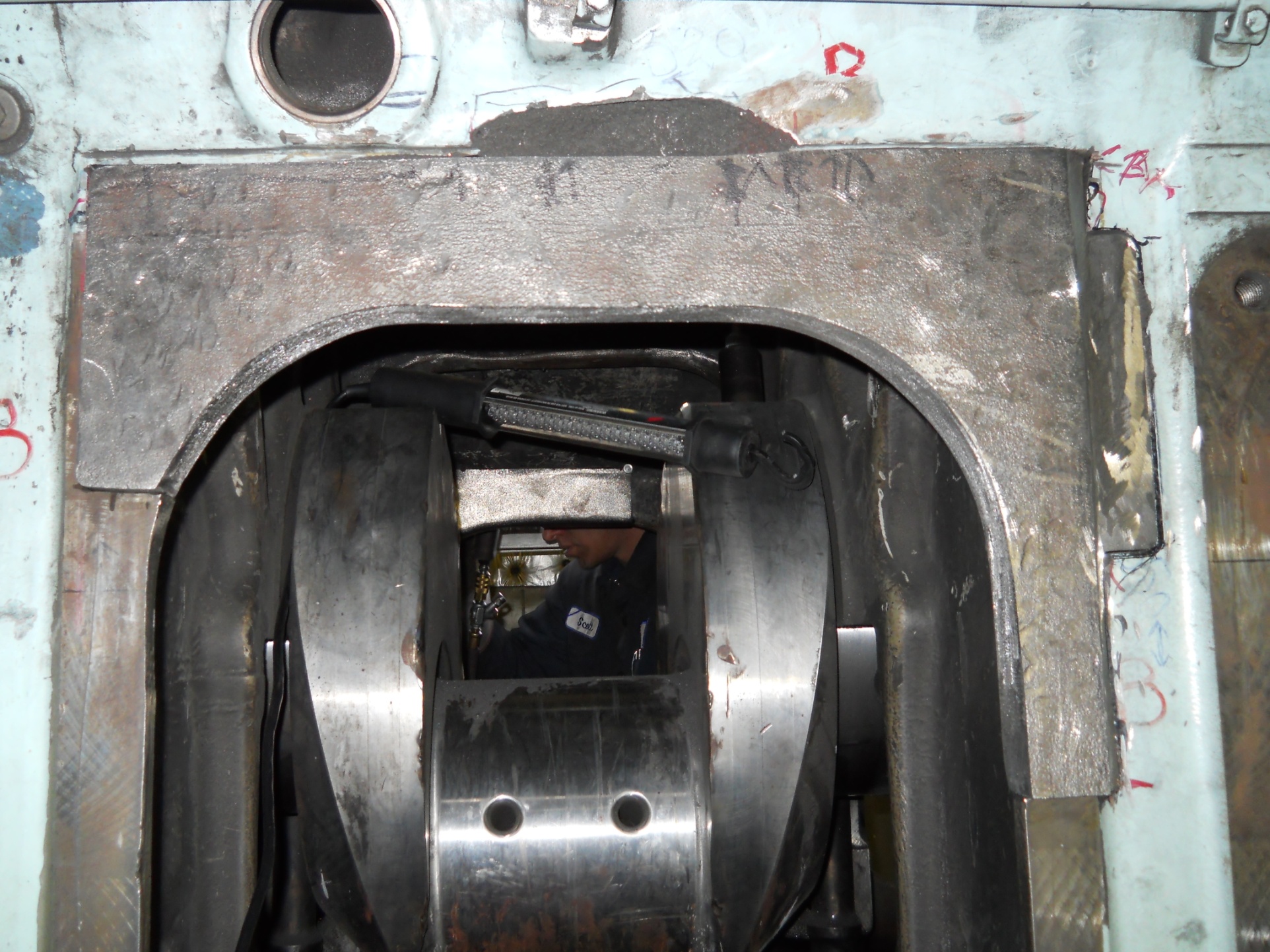 Metal stitching in process on the B side Inspection Door Gasket Surface
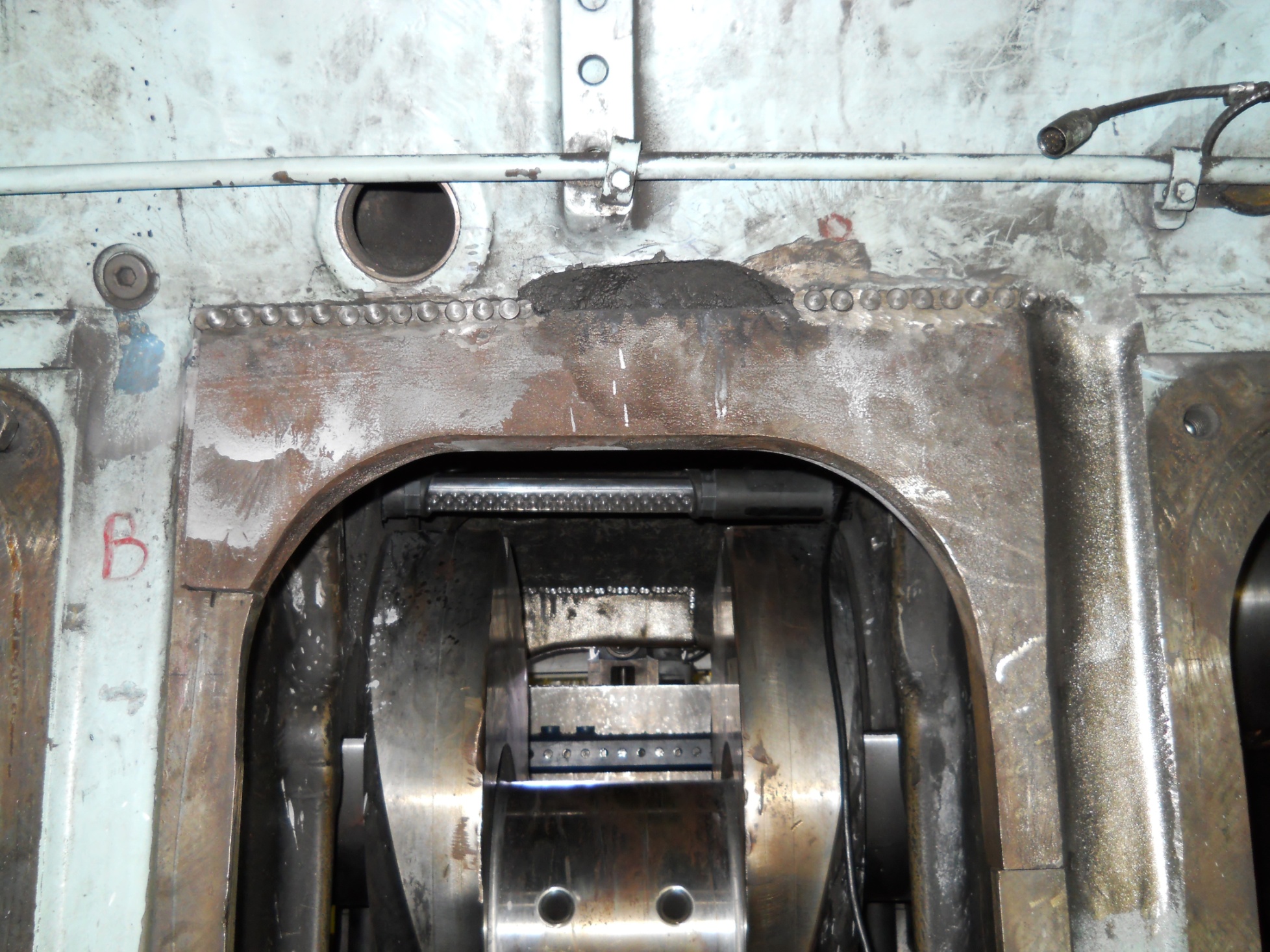 B Side Inspection Door gasket Surface
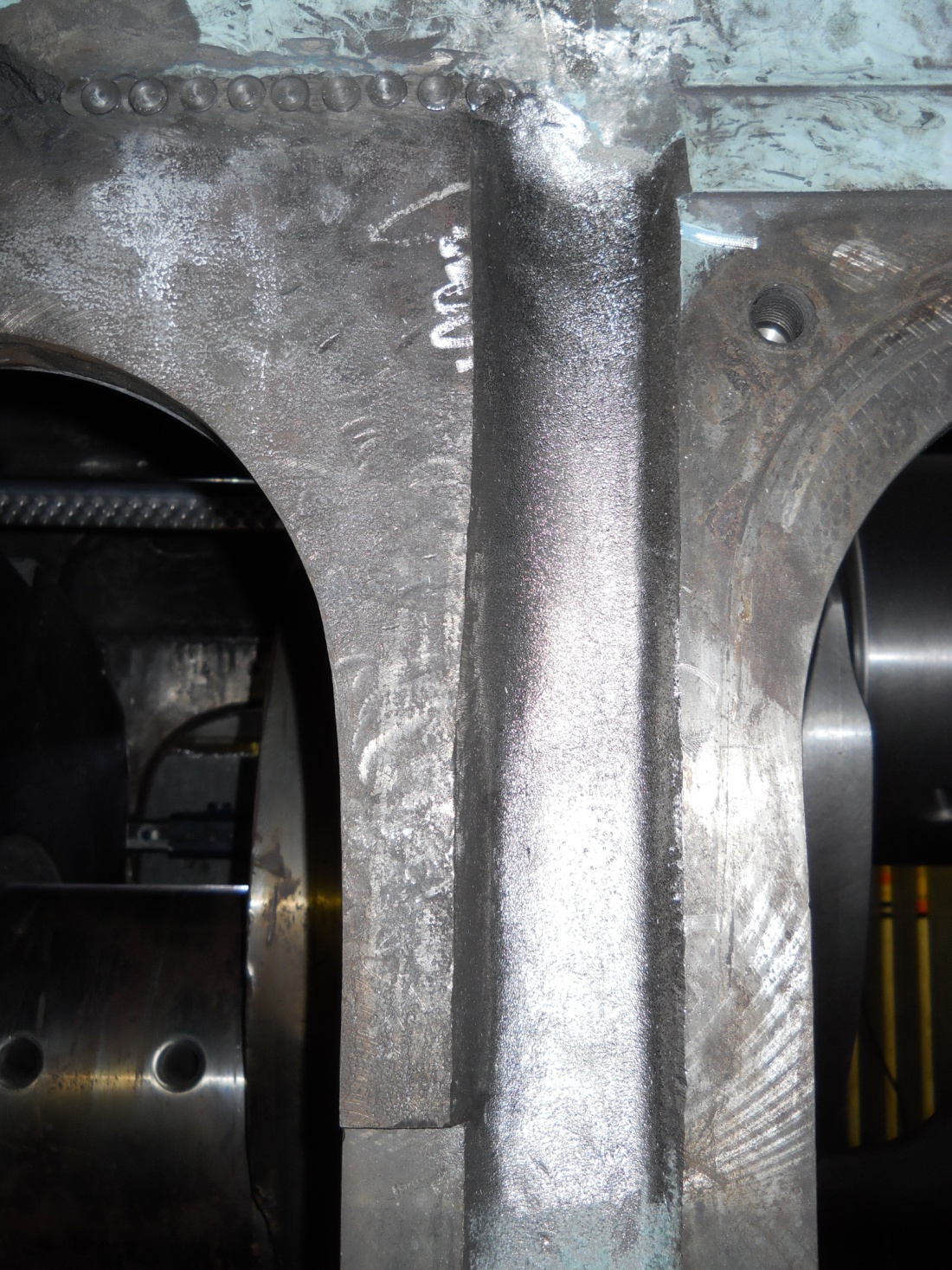 7’ Climax bed Mill machining the gasket surfaces on the inspection door
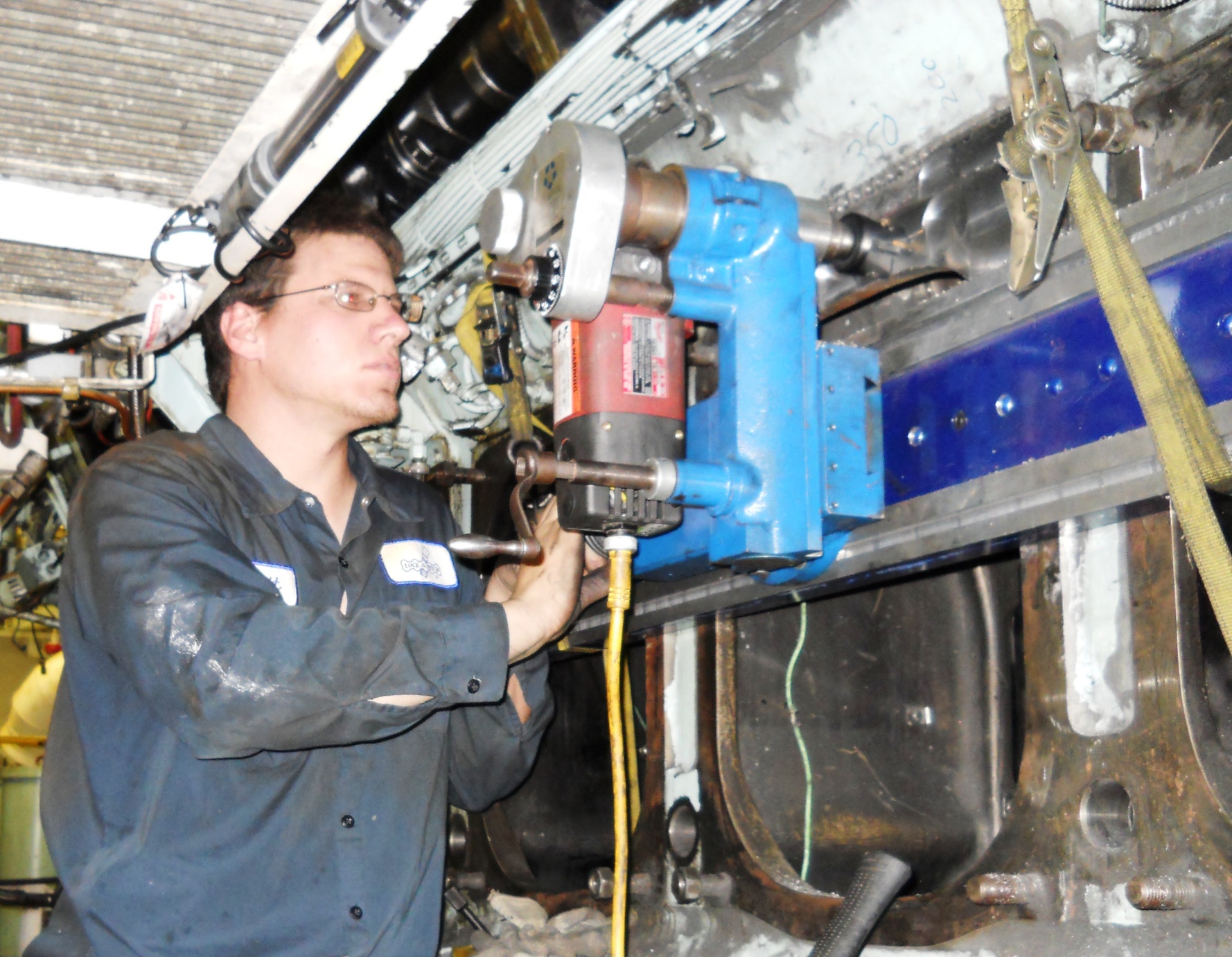 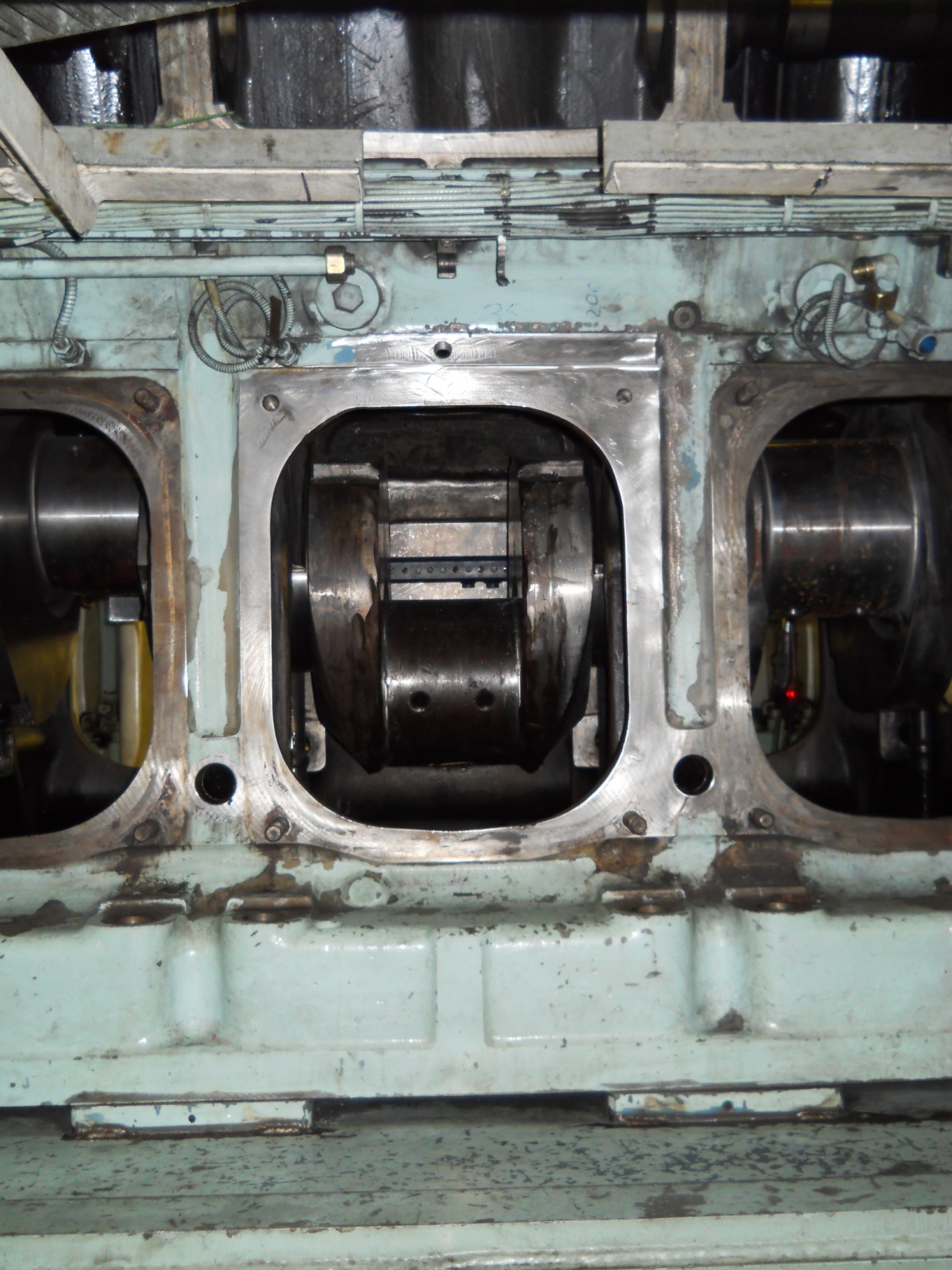 Final repair inspection process
1. LNS technicians performed in‐process and final inspections of each
    repair site once the metal stitching process for that area was
    concluded.
2. The process involved using a magnetic particle inspection process
    with either dry powder or wet particle methods.
3. The metal stitching locks and stitching pins have magnetic properties
    that are slightly different from the cast iron so the outline of the
    repairs attracts the magnetic powder when a special magnet is
    placed on the part with the North and south poles spanning the
    repair.
4. This method quickly and easily shows any gaps between the pins or
    any crack that may have been missed.
5. If a gap is detected on either side of the repaired wall, additional
    stitching pins could have been added to the repair.
6. The final inspection showed no spaces, gaps or cracks at or around
    the metal stitching repairs that were repaired.
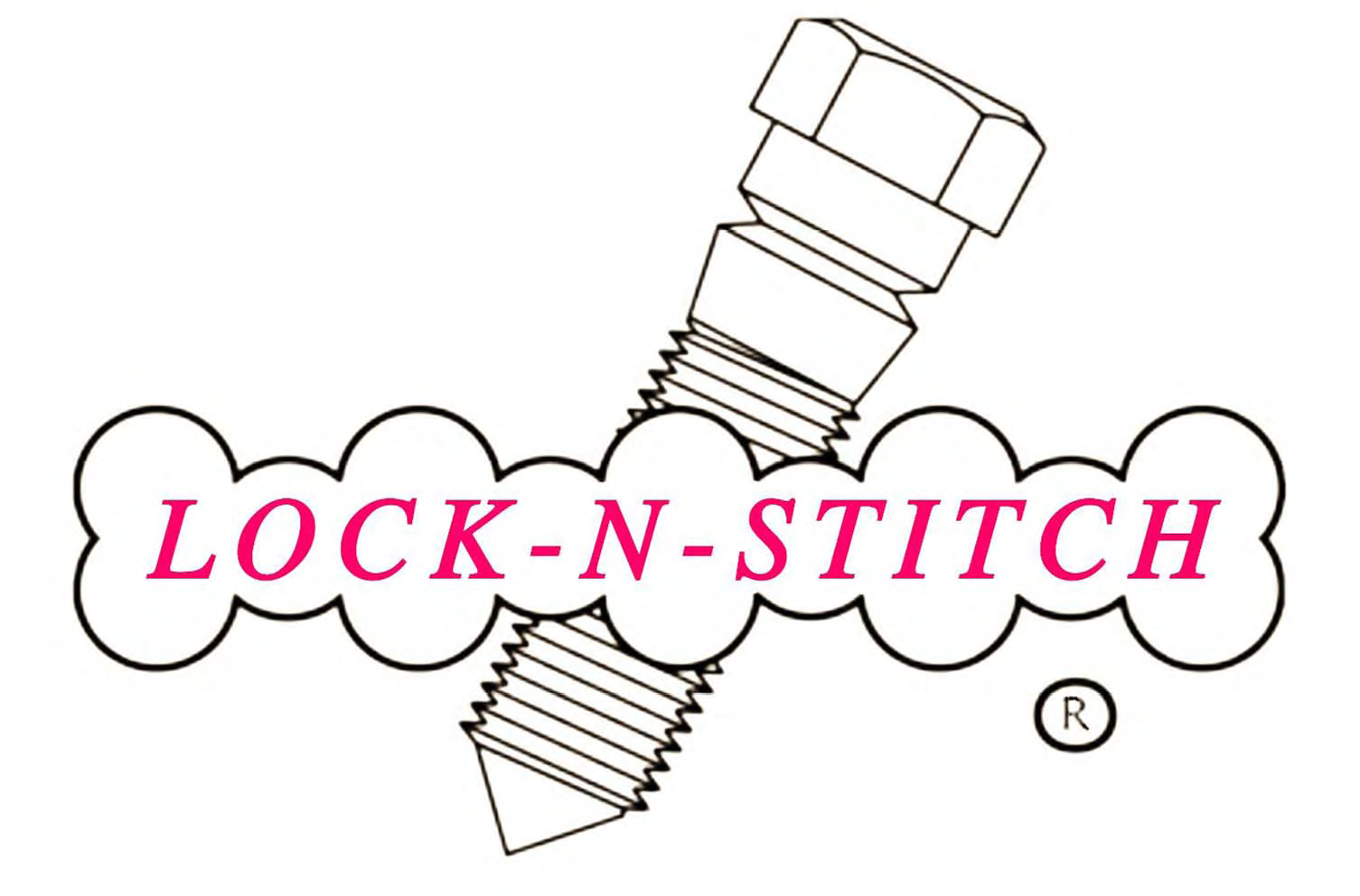 This repair required eight (8) weeks to complete and is guaranteed for one year.